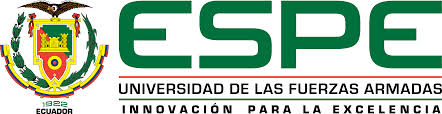 DEPARTAMENTO DE CIENCIAS ECONÓMICAS ADMINISTRATIVAS Y DE COMERCIO

CARRERA DE COMERCIO EXTERIOR Y NEGOCIACIÓN INTERNACIONAL

TRABAJO DE TITULACIÓN
ANALISIS DEL E-COMMERCE EN LA GESTION DE LOS NEGOCIOS INTERNACIONALES CASO PICHINCHA-ECUADOR
AUTOR:
SÁNCHEZ SUÁREZ JONATHAN JAVIER
SANGOLQUÍ, FEBRERO 2017
Significado de e-Commerce
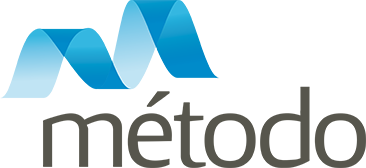 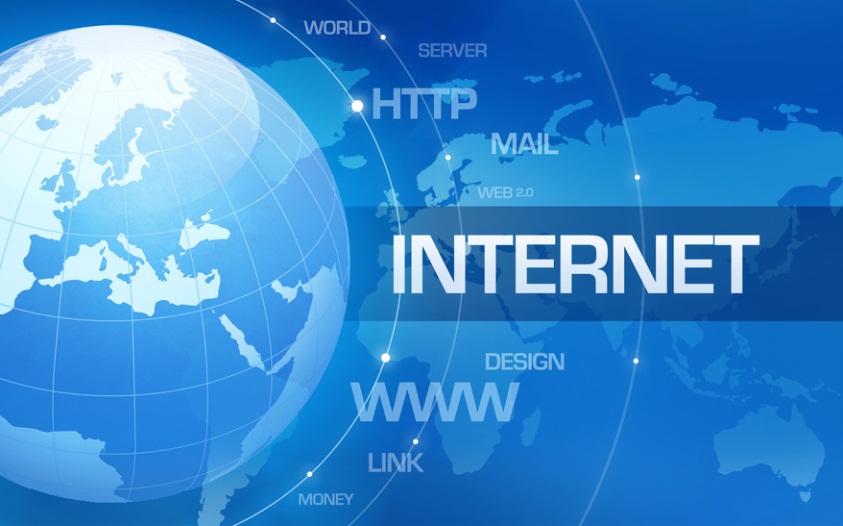 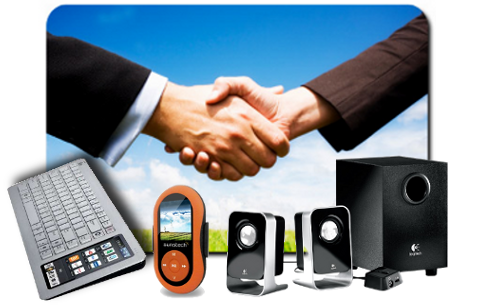 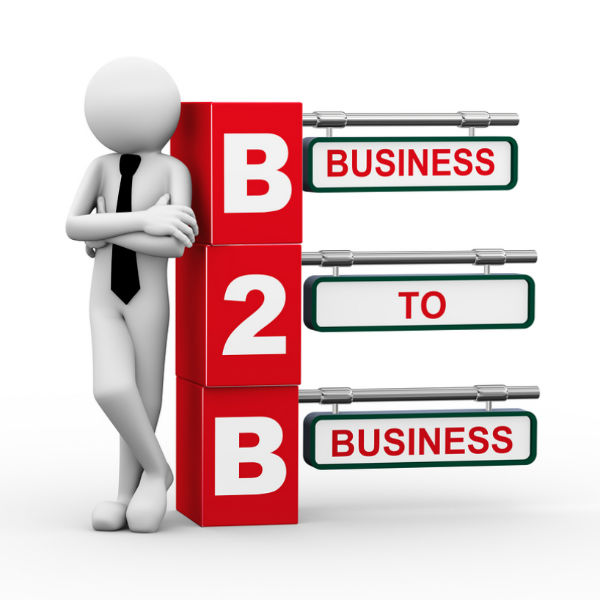 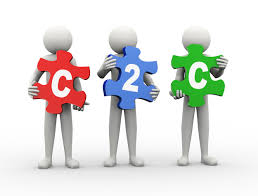 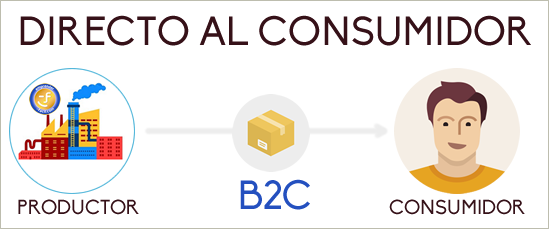 Objetivo
Analizar el impacto del e-Commerce en la gestión de los negocios internacionales.
[Speaker Notes: Esta investigación se centra principalmente en la actual política cambiaria de China, específicamente en lo que se refiere a la influencia de tipo de cambio chino en los precios de importación al G3.]
HISTORIA DEL E-COMMERCE
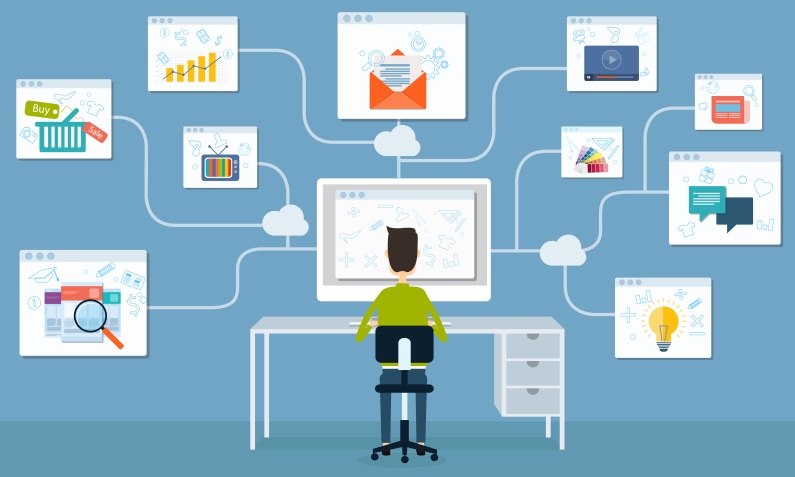 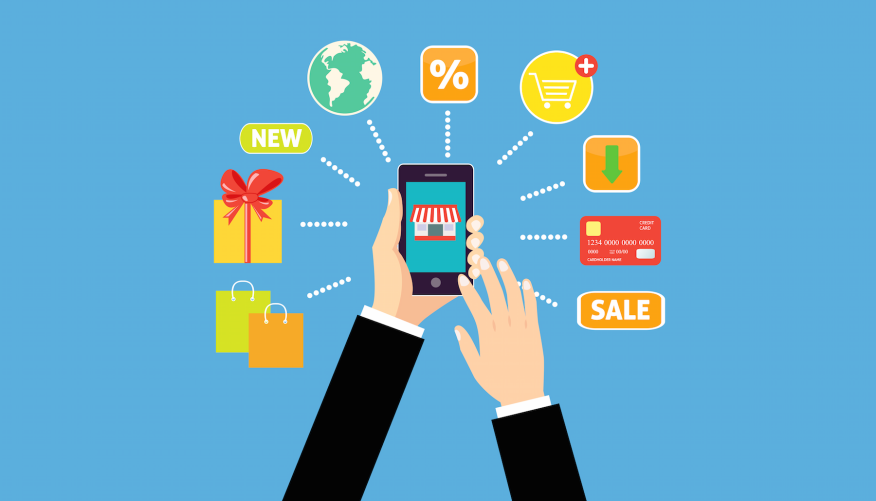 [Speaker Notes: Es importante empezar con un breve vistazo al panorama macroeconómico y comercial de los países que son parte de este estudio. Si bien todos los indicadores influyen de alguna manera en esta investigación, el tiempo no nos permite explicar cada uno de ellos.]
EVOLUCION DEL E-COMMERCE O COMERCIO ELECTRONICO
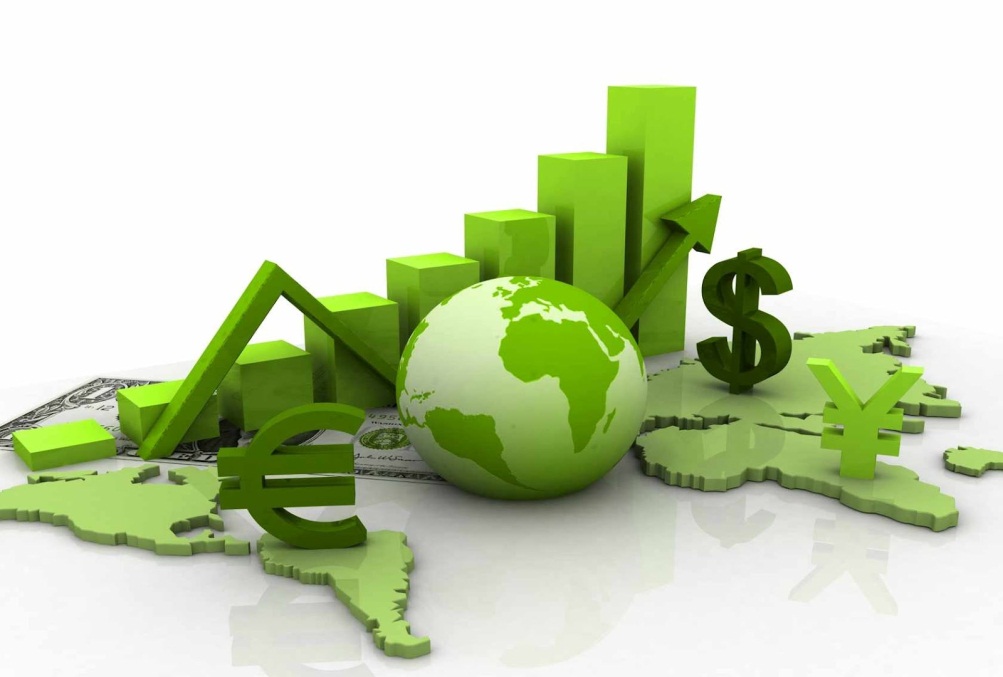 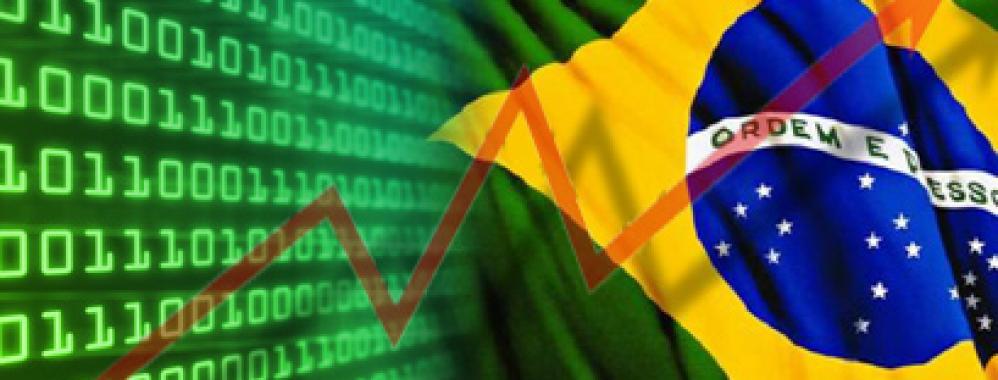 CHINA 2006: 9,6%
CHINA 2015: 6,9%
EEUU 2006: 0,3% 
EEUU 2015: 2,4%
UE 2006: 0,5%
UE 2015: 1,9%
AMERICA LATINA 2006: 3,9%
AMERICA LATINA 2015: 0,9%
Figura 1 Crecimiento del PIB % en los últimos 10 años 
Fuente: Banco Mundial 
Elaborado por: Jonathan Sánchez
Uso de Internet por Continentes
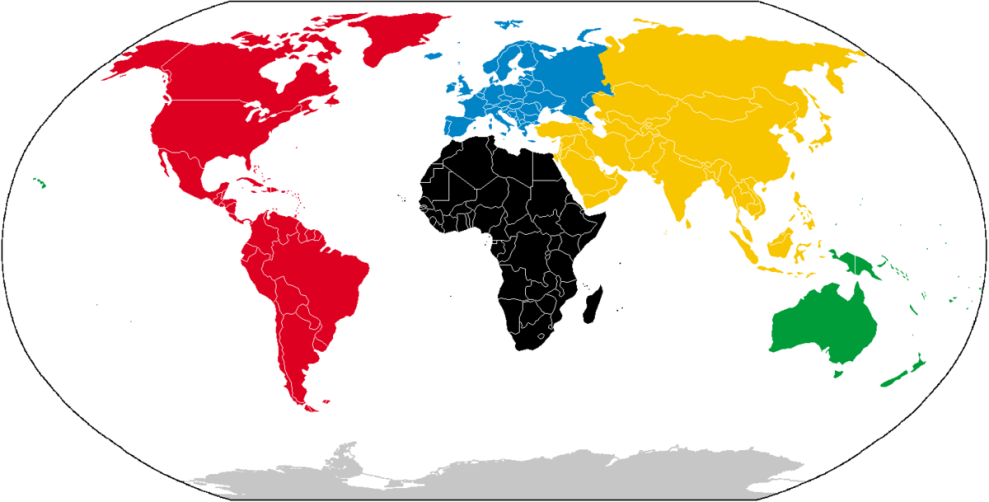 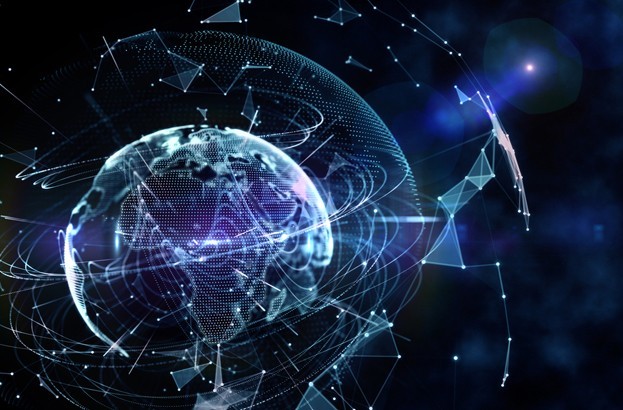 Figura 2 Estadísticas de Uso de Internet Junio 2016 
Fuente: internetworldstats
Elaborado por: Jonathan Sánchez
Tabla 1 Uso de internet y las estadísticas de población mundial
Fuente: internetworldstats
Elaborado por: Jonathan Sánchez
Uso de internet América Latina
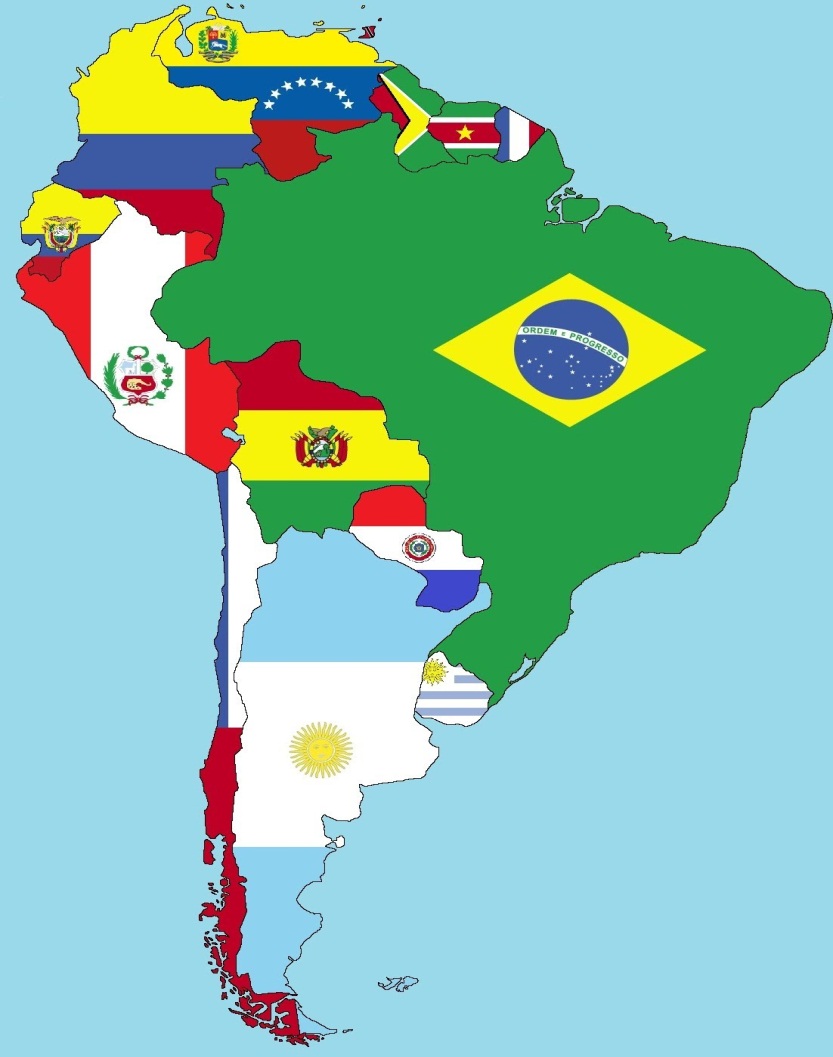 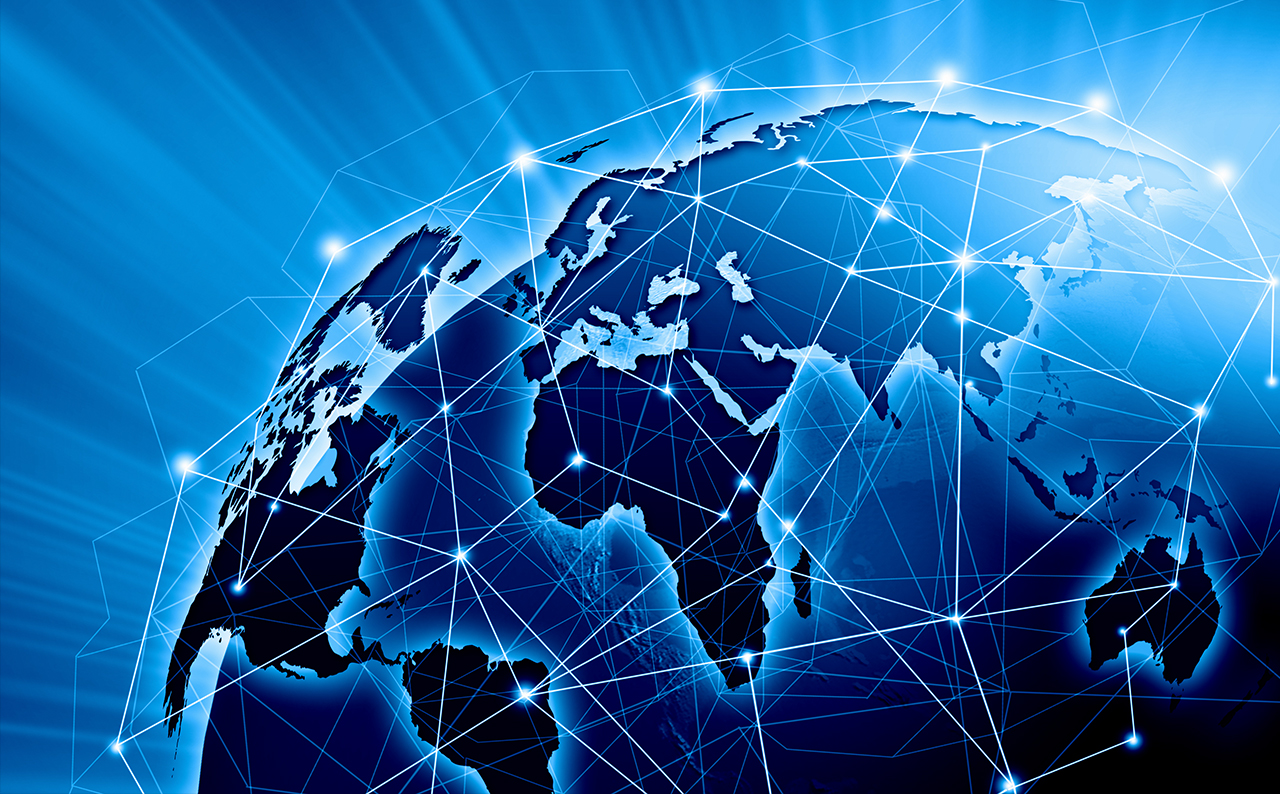 Tabla 2 Uso De internet y las estadísticas de población américa del sur
Fuente: internetworldstats
Elaborado por: Jonathan Sánchez
Caso Pichincha
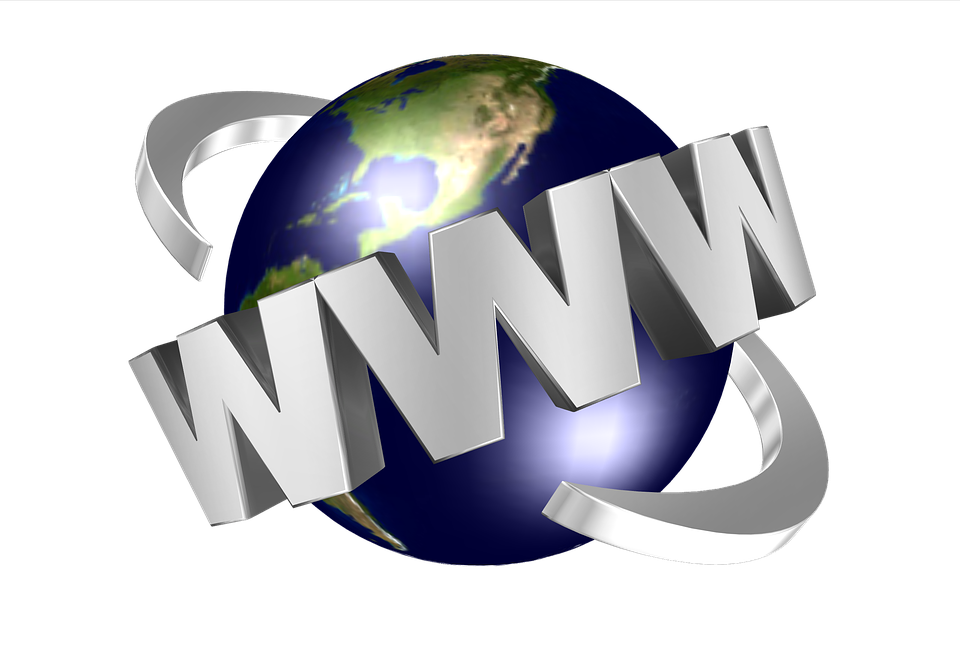 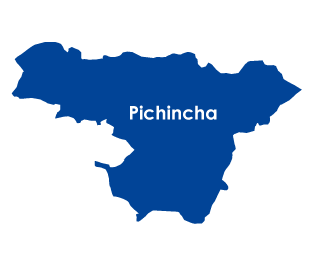 INGRESO POR EL USO DE INTERNET
Figura 3 Uso de internet y total ingresos anuales por uso de internet pichincha 
Fuente: Inec.gob.ec
Elaborado por: Jonathan Sánchez
Cantones de Pichincha
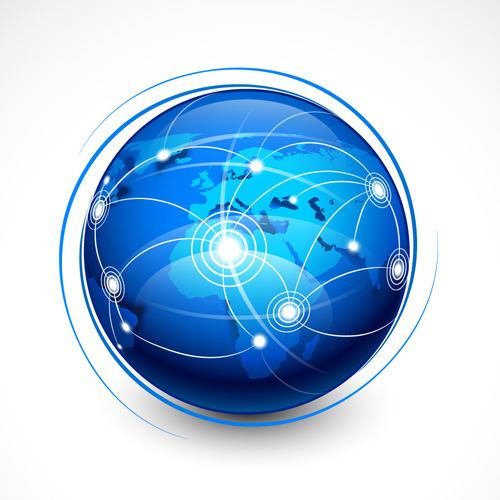 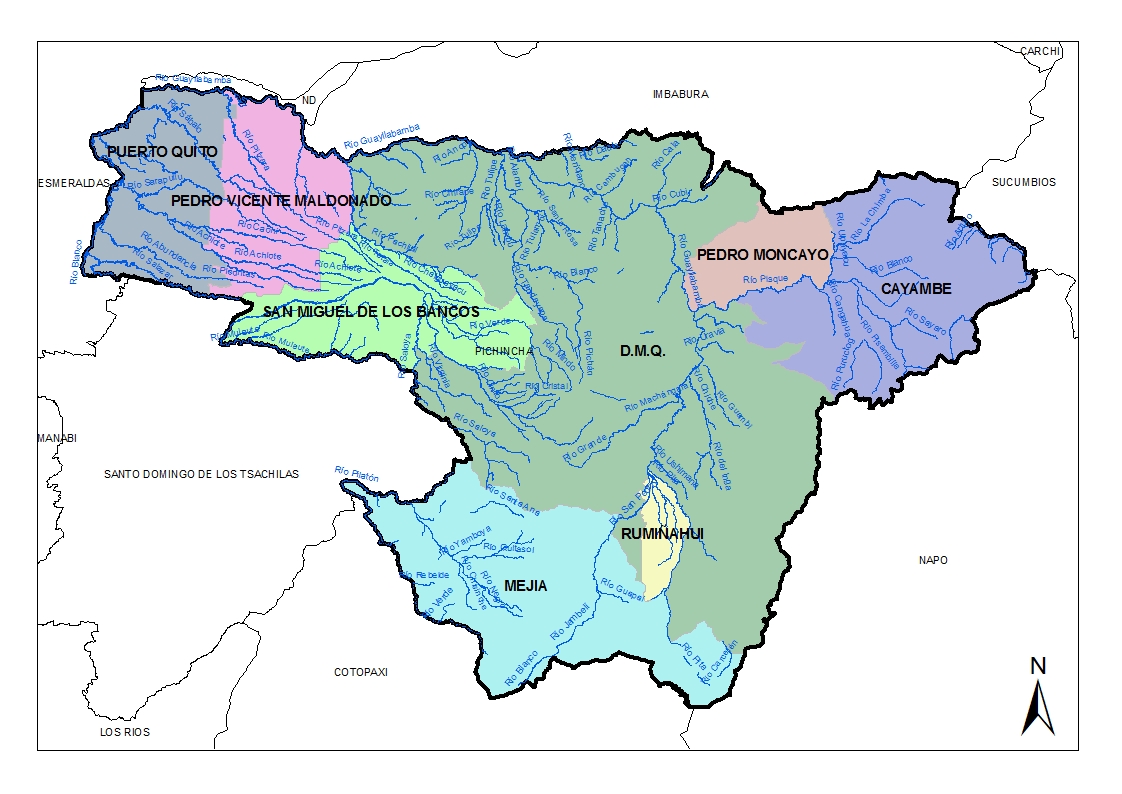 Uso de internet y total ingresos anuales por uso de internet por cantones caso pichicha
Tabla 3.Uso de internet y total ingresos anuales por uso de internet por cantones caso pichicha
Fuente: Inec.gob.ec
Elaborado por: Jonathan Sánchez
Figura 4 Uso de internet e ingresos anuales por uso de internet por cantones caso pichicha
Fuente: Inec.gob.ec
Elaborado por: Jonathan Sánchez
Encuestas
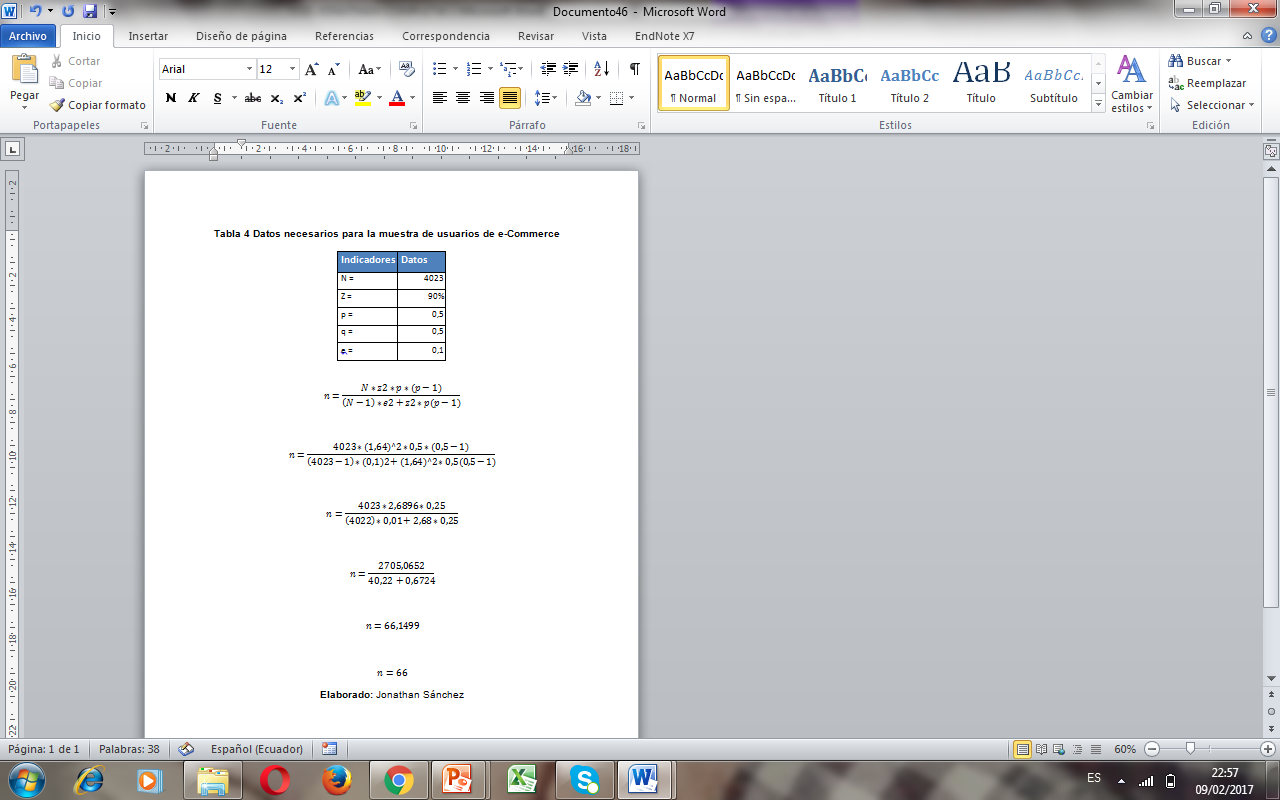 Figura 5. Conocimiento de e-Commerce 
En: OCES
Elaborado: El autor
Figura 6. Uso de e-Commerce dentro de una organización 
En: OCES
Elaborado: El autor
Figura 7.  Importancia asignada a la herramienta e-Commerce. 
En: OCES
Elaborado: El autor
Figura 8.  Tiempo de uso de e-Commerce para realizar negocios Internacionales. 
En: OCES
Elaborado: El autor
Figura 9. Continentes con los que se hace negocios a través del e-Commerce. 
En: OCES
Elaborado: El autor
Figura 10. Aumento o Disminución de clientes en el último trimestre por el uso del e-Commerce. 
En: OCES
Elaborado: El autor
Figura 11. Generación de beneficios al momento de realizar negocios internacionales. 
En: OCES
Elaborado: El autor
Figura 12. Consideración del e-Commerce como mejor herramienta para hacer negocios internacionales. 
En: OCES
Elaborado: El autor
Figura 13. Opciones para la generación de beneficios.  
En: OCES
Elaborado: El autor
Figura 14. Área de negocios donde el e-Commerce aporta.  
En: OCES
Elaborado: El autor
Ventajas del uso de e-Commerce
Fuente: unequipoconfiable.com
Elaborado por: Jonathan Sánchez
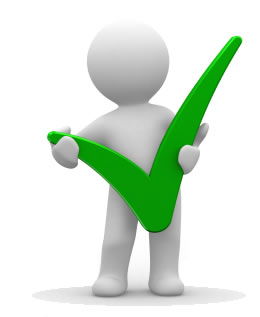 Denventajas del uso de e-Commerce
Fuente: unequipoconfiable.com
Elaborado por: Jonathan Sánchez
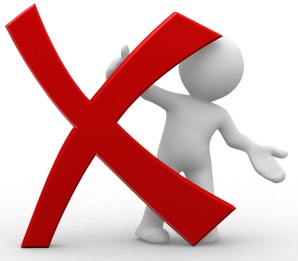 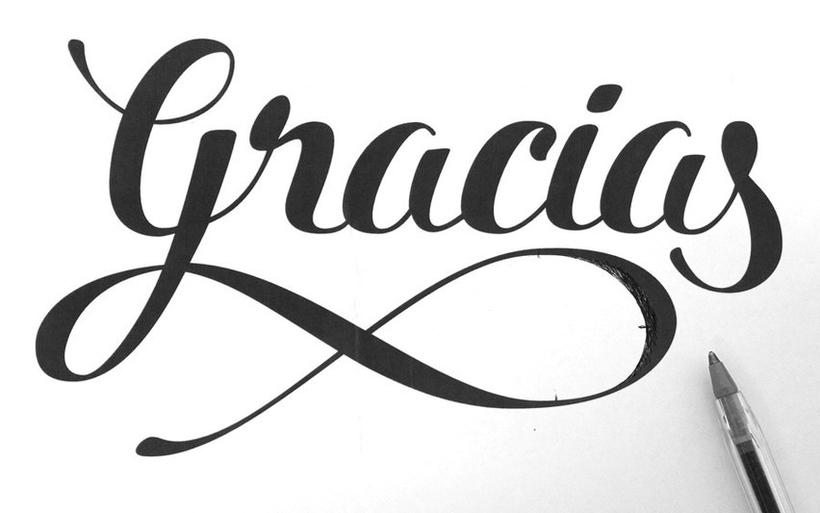